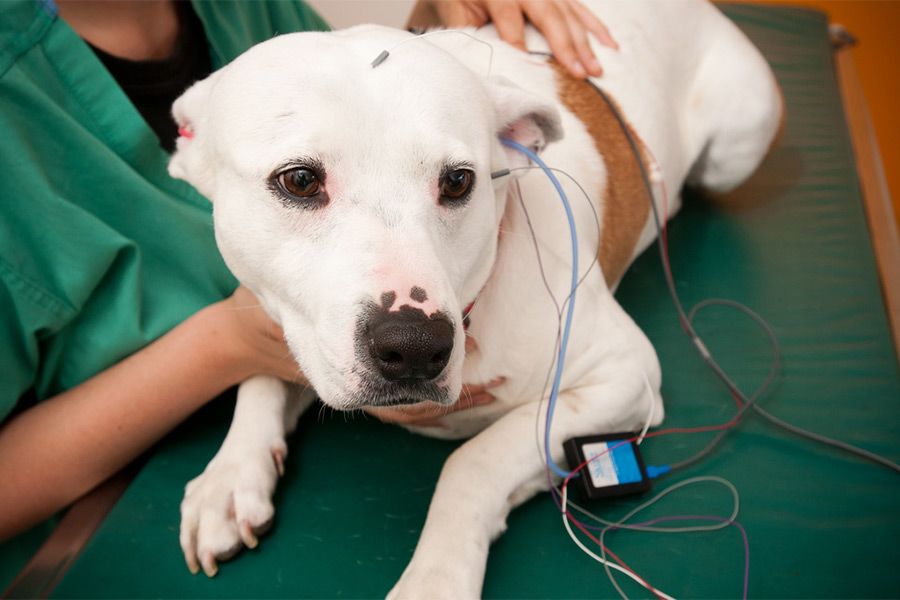 Болезни нервной системы у собак
Выполнила Закутасова Елизавета Васильевна 527 группа
Неврологические заболевания у собак отличаются большим разнообразием. К ним относятся многочисленные повреждения и защемления периферических нервов, болезни центральной (головной мозг) и вегетативной (спинной мозг) систем. Очень часто неврологические симптомы могут вызывать эндокринные нарушения, а также тяжелые поражения печени, почек и других органов.
Классификация
Все неврологические заболевания подразделяют по принадлежности к определенной части нервной системы:
Периферическая – травматическое защемление, атаксии и пр.
Центральная – к ним относятся сосудистые нарушения головного мозга, дегенеративные изменения и инфекционные воспаления.
Вегетативная – поражения позвоночника и спинного мозга, инфекционные процессы, грыжи.
Этиология
Самая частая причина развития неврологических заболеваний - травма. Особенно это характерно для бродячих животных и собак, которые гуляют без присмотра.
Еще одним из частых причин поражения нервной системы служит воспалительные процессы, как инфекционного, так и аутоиммунного. Наиболее опасны бактериальные и вирусные инфекции, такие как бешенство, листериоз, чума плотоядных и осложненное течение пневмоний.
Неврологические расстройства также возникают при нарушениях работы эндокринной системы и психических расстройствах.
Симптомы
Несмотря на разнообразие нервных болезней, наиболее часто они проявляются следующими симптомами:
Атаксия – нарушение координации движений.
Паралич – утрата двигательных функций.
Парез – частичное нарушение двигательных функций.
Судороги – непроизвольное сокращение мышц.
Нарушение сознания.
Угнетение сознания.
Кома.
Каждый их этих симптомов должны вызывать повышенное внимание со стороны владельцев собак и служить сигналом немедленного обращения в ветеринарную клинику
Лечение и профилактика
Важной составляющей лечения заболеваний нервной системы у собак является назначение поливитаминов внутривенно, в частности витаминов группы В и никотиновой кислоты.
Часто животным следует обеспечить полный покой, а при заболеваниях головного мозга и сенсорный покой (отсутствие резких шумов, затемненной помещение).
Желательно назначение иммуномодуляторов и противовоспалительных препаратов, последние применяются практически во всех случая поражения нервной системы.
Обязательно стоит проводить регулярный осмотр у ветеринарного врача, с целью диагностики состояния, так как, к сожалению, большинство неврологических болезней имеют или длительной или хроническое течение.
В целях профилактики ограничьте самостоятельные прогулки своего питомца, выгуливайте строго на поводке, чтобы исключить сбегание вашего любимца без контроля.
Укрепляйте иммунитет, обеспечивая правильный уход в соответствии с возрастом и породой собаки. Вовремя проводите необходимые прививки от опасных инфекций,
Атаксия
Атаксия – это одно из самых страшных генетических заболеваний у собак. Возникает атаксия после повреждения мозжечка и характеризуется угловатостью, несоразмерностью и резкостью движений, а также другими нарушениями моторики. Собака может часто падать, так как при атаксии животному сложно держать равновесие. Злая ирония заключается в том, что сила конечностей зачастую остается полной, но это никаким образом не влияет на нарушенную координацию движений. Фактически, болеющее атаксией животное не способно нормально передвигаться в пространстве. Единственное, что могут эти собаки – это принимать пищу, но, в конце концов, они, так или иначе, погибают.
В настоящее время эта болезнь распространяется по всему миру. В странах Европы заводчики проводят специальный тест, призванный определить, больна ли собака атаксией непосредственно перед вязкой. В странах СНГ подобная практика пока в новинку.
Чаще всего от атаксии страдают следующие породы собак:
сеттер гордон;
американский стаффордширский терьер;
английский кокер спаниель
староанглийская овчарка;
скотч-терьер.
Некоторые породы могут страдать от церебральной атаксии. В таких случаях животным приходится всю жизнь бороться с этим недугом.
Керри-блю-терьеры и китайские хохлатые страдают от того, что атаксия у них развивается гораздо быстрее и затрагивает все моторные системы. Это фактически лишает животное возможности нормально функционировать. И при этом, щенки этих пород рождаются уже с врожденной болезнью.
Этиология
Причинами возникновения данного заболевания могут послужить:
развитие опухоли;
наследственность;
перенесенные ранее заболевания (в частности инфекционные);
отит;
серьезная травма головы;
неврит черепно-мозгового нерва
Симптомы
Главным признаком этого страшного заболевания является серьезное нарушение координации движений. Животные могут двигаться, как «пьяные». Хотя при этом, они могу неплохо передвигаться по прямой линии, но оказываются совершенно неспособными повернуть, подняться на лестницу, прыгнуть. При резком повороте больное животное обычно приседает. Высока вероятность того, что животное, больное атаксией будет натыкаться на предметы, а движения его передних лап будут напоминать гусиные. Здоровое животное обычно поднимает лапу и перемещает ее на расстояние, которое является максимально удобным. Больная собака может не рассчитать и переставить лапу мимо локтя. Более того, перед тем, как переместить противоположную ногу, ей необходимо быстро перенести свой вес и сделать упор на поставленную конечность.
Больной питомец из-за частых или слишком резких движений головы и шеи может страдать от головокружений. Во время подобного «приступа» животное теряет ощущение реальности, может упасть, при этом у него могут подрагивать веки. Подобное состояние имеет название «нистагм».
Движения могут происходить по траектории вверх-вниз, а также в стороны. Нередко владельцы животного, и даже специалисты принимают это за приступ эпилепсии.
Также больное животное часто дрожит, исключением являются моменты, когда собака находится в состоянии покоя. Такая дрожь сильно отличается от дрожи от холода или сильного возбуждения. Тряска возникает только тогда, когда животное пытается удержать внимание на каком-либо объекте или сделать резкое движение. Подобное может происходить при приеме пищи. Питомец совершает конвульсивные движения и обычно просто бьется головой о пищу, что, конечно, мешает ему получать достаточное количество еды.
Лечение
Хотя атаксия и является неизлечимым заболеванием, причинами его возникновения могут быть травмы, опухоли и инфекции. А это значит, что причины должны быть обнаружены и устранены. Для этого обязательно необходимо обратиться к врачу, который проведет определенные тесты, призванные выяснить фактор, спровоцировавший заболевание.
Не исключена также и симптоматическая терапия, включающая в себя различные витамины группы В и РР, мочегонные препараты, противовоспалительные средства и антибиотики. Конечно, они не вылечит болезнь, но значительно облегчит жизнь животному и его хозяевам.
Депрессия
Несмотря на то, что многие владельцы искренне убеждены, что их питомец, в отличие от человека, не может грустить долгое время, у собак все же бывает депрессия. И хотя проведенные научные исследования, проведенные на эту тему, еще не доказали это окончательно, мало кто станет отрицать, что наши четвероногие друзья – весьма эмоциональные животные. К примеру, когда хозяин возвращается домой, собака начинает активно выражать свою радость, виляет хвостом, тычется мордой ему в ноги и явно выглядит счастливой. И напротив, если владелец накричит на животное, собака начинает грустить и  может чувствовать себя виноватой. Подобные ситуации лишний раз доказывают, что данные животные вполне подвержены эмоциональным страданиям
Этиологии
На самом деле, причин, способных спровоцировать возникновение депрессии у собак достаточно много. Но самая распространенная из них – это непредвиденная смена владельца.
Удивительно, но это касается не только тех любимцев, которых их  предыдущие хозяева по той или иной причине решили передать другому человеку, но даже собак, взятых из приюта для животных. Большинство людей, которые решили не покупать собаку, а сделать доброе дело, подобрав животное буквально на улице или взяв его из приюта, искренне убеждены, что их новый домашний любимец должен не грустить, а радоваться. Их ожидания вполне объяснимы, ведь действительно, с точки зрения логики собака нашла дом, любящих владельцев и кров над головой.
Также причиной возникновения депрессии у собак может являться длительный отъезд или гибель одного из членов семьи (не обязательно хозяина), расставание с другом (другим животным) или же, напротив, появление в квартире еще одного питомца. Неоднократно случалось, что после подобных инцидентов (особенно после потери владельца) животное уходило из дома, становилось вялым и индифферентным (или же, напротив, постоянно проявляло агрессию), отказывалось от еды. Особенно подвержены стрессам от потери хозяина спаниели и собаки поводыри.
Симптомы
Депрессия является серьезным и опасным заболеванием в первую очередь из-за того, что психическое состояние питомца обязательно повлияет на его физическое здоровье. Как правило, депрессия у собак сопровождается следующими симптомами:
вялостью;
резким снижением интереса к еде (в отдельных случаях собака может вовсе отказываться есть);
бессонницей;
нежеланием принимать участие в активных играх и двигаться в целом.
Хотя вышеперечисленные клинические признаки и не кажутся столь серьезными, необходимо учитывать тот факт, что они вполне способны привести к истощению и ослаблению иммунной системы животного. Такие отрицательные изменения, в свою очередь, могут вызвать обострения хронических болезней (в частности, пищевой аллергии или аллергии на определенные компоненты окружающей среды).
Профилактика
Постарайтесь обеспечить животному полный покой. Организм питомца в чем-то схож с человеческим: достаточное количество сна позволяет запустить процесс восстановления как психического, так и физического здоровья.
Если домашний любимец отказывается проводить время за своими любимыми играми, не стоит его принуждать. Не исключено, что такая потеря интереса окажется временной, и уже через пару суток собака будет с упоением заниматься своими привычными делами.
Старайтесь разнообразить прогулки, к примеру, приглашая с собой других собаководов со своими питомцами. Если же вместо позитивной реакции и оживленности, вы заметите ухудшение настроение вашего домашнего любимца, подобные эксперименты лучше прекратить.
Постоянно, но не слишком навязчиво давайте понять животному, что независимо от внешних факторов, он всегда будет вам дорог, ведь нередко причиной возникновения депрессии у собаки становится ощущение ненужности и одиночества, а также банальная скука.
Отдельные специалисты рекомендуют включать питомцам спокойную музыку – согласно исследованиям, она расслабляет нервную систему, как людей, так и животных.
Паралич
Паралич – это отсутствие возможности двигать определенной конечностью или полное обездвиживание какой-либо части тела. Как правило, паралич является осложнением после тяжелых заболеваний и прогрессирует достаточно медленно – весь процесс может длиться месяцы или даже годы. Однако также существует такое понятие, как внезапный паралич.
В зависимости от фактора, вызвавшего данный клинический признак (осложнение), паралич может стать перманентным или же быть обратимым. Дальнейшее развитие событий во многом зависит от вида паралича, состояния иммунитета собаки и, конечно, от основной болезни,  спровоцировавшей его возникновение.
Разновидности паралича у собак
Существует несколько разновидностей паралича у собаки. В основе данной классификации лежит локализация обездвиженных конечностей, которая нередко зависит от причин, вызвавших обездвиживание лап.
Таким образом, разделяют:
Тетраплегию – паралич всех лап у собаки;
Парапарез – паралич или задних или передних лап у собаки;
Моноплегию – паралич одной из лап у собаки;
Параплегию – поражение задней части тела у собаки;
Гемиплегию – паралич либо правой, либо левой части тела (правых или левых конечностей) у собаки.
Парез челюсти – это локальный вид паралича, возникающий после серьезных повреждений и травм, а также болезней мозга, зубных заболеваний и воспалений уха.
Другие локальные типы паралича – возникают вследствие тяжелых травм
Этиологии
Болезни ЦНС, головного и спинного мозга. Данные заболевания вызывают паралич наиболее часто и характеризуются обездвиживанием задних двух лап или же четырех конечностей.
Грудные и шейные типы грыж.
Серьезные повреждения и травмы.
Бактериальные или вирусные инфекции, поражающие ЦНС, вызывают полное или частичное обездвиживание конечностей питомца. 
Онкологические заболевания
Лечение
Если паралич вызван травмой, ветеринар проводит клинический осмотр и находит проблемы, требующие незамедлительного лечения. Если же опасные для жизни повреждение не обнаруживаются, специалист начинает неврологический осмотр, делает рентген, после чего диагностирует причину возникновения паралича у собаки. Если обездвиживание вызвано переломом или вывихом, скорее всего ветеринар будет настаивать на проведении операции. В отдельных случаях возможно проведение консервативного лечения, которое обычно предполагает широкое применение глюкокортикостероидов.
Если же специалист подозревает, что паралич вызван возрастными изменениями, он также проводит неврологический осмотр, делает рентген, МРТ, а также проводит процедуру миелографии и томографии. Если причина обездвиживание возникло из-за не обнаруженной ранее опухоли, врач рекомендует операцию или же поддерживающее лечение. Однако существует вероятность, что животное страдает от дегеративного типа миелопатии. В подобных случаях лечение бесполезно.
Профилактика
Существуют ситуации, когда предотвратить возникновения паралича крайне сложно или же вовсе невозможно. Однако бывают и обратные случаи, когда подобной беды можно избежать, придерживаясь простых рекомендаций.
Как уже было сказано ранее, к группе риска принадлежат определенные породы собак. Владельцам необходимо сделать все, чтобы снизить вероятность возникновения такого страшного симптома до минимума. Для этого необходимо следить за тем, как именно собака питается, внимательно наблюдать за животным во время прогулок и регулярно водить питомца на профилактические приемы у ветеринара. При обнаружении малейших нарушений в работе организма или травм следует незамедлительно обращаться к врачу. Впрочем, все вышеперечисленные правила актуальны и для собак, менее подверженных риску возникновения паралича.
Энцефалит
Энцефалит – это заболевание, характеризующееся воспалением головного мозга и его дисфункциями. Причинами его возникновения могут стать различные факторы, например, проникновение в организм животного каких-либо инфекций или же проявление серьезных аллергических реакций вследствие укуса клеща. Специалисты условно разделяют энцефалит на первичную и вторичную форму. Как и в случае других болезней, первый тип может определяться как отдельная болезнь, возникающая самостоятельно (разные стадии чумы собак). Вторичный энцефалит является осложнением других заболеваний или поражений организма.
Этиологии
Энцефалит может быть спровоцирован:
Укусом или многочисленными укусами клещей (как правило, все нижеперечисленные признаки лишь катализируют процесс развития заболевания);
Гнойными процессами (к примеру, отитом);
Ушибами головы;
Паразитами (например, глистами);
Перенесенными инфекциями;
Генетической предрасположенностью;
Заболеваниями иммунной системы.
Симптомы
Типичными симптомами является паралич, затруднения в движениях, нистагм, также известный как подергивание глазного яблока (возникает из-за повреждений центральной нервной системы). В тяжелых случаях собака может даже потерять зрение. Если у питомца начались проблемы с опорно-двигательной системой, это свидетельствует о поражениях спинного мозга.
Эпилепсия также  входит в список симптомов энцефалита. Если собака утратила чувствительность  - это будет заметно даже не специалисту.  Как правило, подобный симптом означает, что работа, как головного, так и спинного мозга была серьезно нарушена. Также возможны судороги, дрожание конечностей, полная апатия и отсутствие реакции на любые раздражители. Жевать собака практически не может, не ощущая процесса или будучи вообще не в состоянии воспроизводить данное действие.
Лечение
Лечение энцефалита будет во многом зависеть от степени поражения мозга. После осмотра ветеринар, как правило, проводит мероприятия, необходимые для определения и ликвидации причин энцефалита, лечения сопутствующих болезней, развившихся во время прогрессирования энцефалита, а также применяет меры, способствующие уменьшению отека мозга (головного и спинного), если это все еще возможно.
В целом, для реабилитации животного необходимо комплексное лечение. Скорее всего, для начала потребуются препараты, возбуждающие нервную систему – именно они способны вернуть собаке способность ощущать и реагировать на раздражители внешней среды. В некоторых случаях врач может рекомендовать акупунктуру. Если стадия энцефалита достаточно запущенная, назначается массаж или дарсонвализация.
Профилактика
Так как причиной возникновения энцефалита чаще всего являются клещи, именно против них стоит бороться в первую очередь.  К сожалению, эффективной профилактической вакцины для собак на сегодняшний день просто не существует, однако спасти положение может обширный спектр мер, способных предотвратить развитие данного заболевания. Так, для профилактики энцефалита широко используются специальные ошейники, капли на холку и спреи.
Препараты (масла и мази, спреи) содержат вещества разной концентрации. У ошейников же эти защитные ферменты располагаются на поверхности (синтетическая лента). Когда кожа и эти наполнители  входят в контакт, начинается распространение входящих в состав элементов, так как они способны растворяться в жировой прослойке кожного покрова и скапливаться там. Затем вещества после могут выделяться на тех участках, где это необходимо. Животные, прошедшие обработку такими препаратами, могут принимать водные процедуры уже через пару дней после нанесения.
Эпилепсия
Эпилепсия – это особое, трофическое или структурное нарушение работы мозга. Именно это расстройство и является причиной возникновения основного симптома эпилепсии – неожиданных, судорожных и частых припадков. Подобные приступы могут вызывать и не вызывать потерю сознания у собаки.
Кроме того, от эпилепсии чаще всего страдают питомцы именно мужского пола.
Обычно симптомы заболевания проявляются у животных в возрасте от нескольких месяцев до нескольких лет. Однако бывали случаи, когда болезнь определяли у собак возрастом до полугода или после пяти лет.
К сожалению, эпилепсия является неизлечимой болезнью.
СтАдии приступа
Различают также четыре различных стадии приступов.
Первая стадия начинается, как правило, за пару часов или даже дней до самого приступа. В этот период у животного резко меняется настроение и меняется поведение.
Вторая стадия болезни известна под названием «аура». Именно ее появление ознаменовывает начало приступа. Симптомами ее наступления являются попытки сбежать, невроз, сильная дрожь, поскуливание, а также повышенная выработка слюны.
Третья стадия обычно длится пару минут  и делиться на клоническую и тоническую фазы. Во время третьей стадии резко возрастает тонус мышц организма.
Четвертая стадия предполагает дезориентацию, смену настроения, беспричинное возбуждение и даже временную слепоту.
Лечение
Медикаментозное лечение обычно назначается, если приступы у собаки бывают хотя бы раз в месяц. Если же питомец страдает от множественных приступов, его необходимо лечить, даже если эпилепсия не проявляла себя долгий период времени.
Препараты, способные помочь животному назначаются исключительно специалистом. Половина успеха предприятия зависит от того, сможет ли владелец собаки правильно выполнять все инструкции ветеринара. Несвоевременное потребление лекарств или их замена может привести к катастрофическим последствиям.
Профилактика
Поскольку эпилепсия является наследственным заболеванием, которое передается генетически, предупредить его совершенно невозможно. Единственное, что в силах владельца больной собаки – это обеспечить достойную и комфортную жизнь питомца. Поэтому хозяин животного должен своевременно давать лекарство животному (прекращение медикаментозного лечения может спровоцировать рецидив и резкое ухудшение ситуации), а также полностью исключить медикаменты и продукты, в чей состав входит бромид калия. Это вещество способно вызвать у питомца очередной приступ.
Миелит
Миелит — воспаление спинного мозга. Заболевание сопровождается расстройством чувствительных, двигательных и тро­фических функций спинномозговых нервов и их центров и проводящих путей в спинном мозге. Воспаление спинного мозга часто протекает одновременно с воспалением оболочек (менингомиелит). Миелиты, менингомиелиты и спинальные менингиты имеют много общего, как в этиологии, так и в симптоматологии, поэтому прижизненно не всегда удается точно установить локализацию воспалительного процесса. Миелит часто может протекать одновременно с воспалением головного мозга в форме энцефаломиелита.
Этиология
Причинами заболевания большей частью служат различные инфекци­онные заболевания (бешенство, чума, столбняк, бруцеллез, туберкулез и другие), сепсис, а также она развивается по продолжению воспалительного процесса с оболочек мозга, при септицемии, септикопиемии, лептоспирозе, листериозе, отравлении, гнойно-некротических процессах в области позвоночника. Сопутствующими причинами являются спондилиты, ушибы и сотрясения позвоночника, токсикозы, переохлаждения и т. п.
Симптомы
Симптомы зависят от места и степени поражения спинного мозга. В начале болезни - беспокойство, болезненность кожи в области спины, дрожь, подергивание и судороги мышц спины и конечностей. При поражении шейной части спинного мозга возникает па­ралич мышц туловища, всех конечностей и астения кожи позади патологического фокуса, одышка при поражении грудной части, паралич задних конечностей с потерей чувстви­тельности кожи позади повреждения отдела спинного мозга. Патологические процессы, возникающие в поясничной области, обусловливают параличи задних конечностей, моче­вого пузыря, прямой кишки и анального сфинктера.
Лечение
Лечение и прогноз зависят от причины, общего состояния и воз­раста собаки. В любом случае это процесс длительный. При миелите, как следствии инфекционного заболевания, проводят комплексное лечение. Внутривенно вводят глюкозу с гексаметилентетрамином и витамином В1 .Одновременно назначают кальция пангамат ,Применяют большие дозы кортикостероидных гормонов: преднизолон — до 80-100мг в день внутрь или 200 мг внутривенно (капельно) .
Спасибо за внимание